Педагогический совет«Формирование у детей навыков личной безопасности посредством эффективных методов и приёмов»
с. Убинское, 2019
Повестка дня:
1. Упражнение «Поздороваемся глазками» (Педагог-психолог)
2. Актуальность педсовета (Старший воспитатель)
3. Из опыта работы: выступления педагогов.
4. «Современные подходы в работе с детьми по изучению основ безопасности и жизнедеятельности в ДОУ» 
5. Деловая игра «По ступенькам педагогического мастерства» 
6. Решение педсовета.
Безопасность жизнедеятельности человека представляет серьезную проблему современности.
Формула безопасности гласит: 


предвидеть опасность, при возможности избегать; 
при необходимости действовать.
Для детей она зарифмована в стихах:

Надо видеть, предвидеть, учесть.
По возможности - всё избежать,
А где надо - на помощь позвать.
В концепции модернизации российского образования сказано: 


«Доступность качественного образования означает государственные гарантии: обучения в условиях, гарантирующих защиту прав личности учащихся в образовательном процессе, его психологическую и физическую безопасность».
В нашем детском саду для реализации задач по безопасности реализуется парциальная программа «Безопасность» авторы: Р.Б. Стеркина, О.Л. Князева, Н.Н. Авдеева.
Цель нашей встречи: 


Формирование у детей  сознательного отношения к собственному здоровью и навыков личной безопасности посредством эффективных методов и приёмов.
Современные подходы в работе с детьми по изучению основ безопасности и жизнедеятельности в ДОУ
Ребенок по своим физиологическим особенностям не может самостоятельно определить всю меру опасности своего существования, поэтому на взрослого человека природой возложена миссия защиты своего ребёнка – дать элементарные знания основ безопасности.
Формы работы по формированию основ безопасности
ознакомление с правилами безопасности на специально-организованных занятиях;
ознакомление с правилами безопасности посредством чтения и обсуждения литературных произведений, познавательных бесед;
организация тематических конкурсов детских рисунков и поделок;
использование тематических альбомов и плакатов, дидактических игр и пособий;
встречи с интересными людьми: профессии «пожарный», «полицейский», «врач», и др.;
экскурсии на предприятия, отнесенные к структуре  МЧС;
просмотр презентаций по данной тематике;
игры-драматизации, развлечения;
познавательные минутки;
проекты.
Методы ознакомления детей с основами безопасности:
Наблюдение
Сравнение
Моделирование ситуаций
Повторение
Игровые приемы
Придумывание сказок и историй на разные темы
Средства ознакомления детей с основами безопасности
Социальная действительность
 Предметы рукотворного мира
 Художественная литература
 Игра
 Изобразительная деятельность (рисование, лепка, аппликация)
Виды деятельности
Предметная деятельность
Труд
 Досуговые мероприятия
 Учебная деятельность
Условия формирования основ безопасного поведения:
Деятельностный подход 
 Пространственно-предметное окружение
Деловая игра «По ступенькам педагогического мастерства»
Разминка
Игра «Хитрые вопросы»
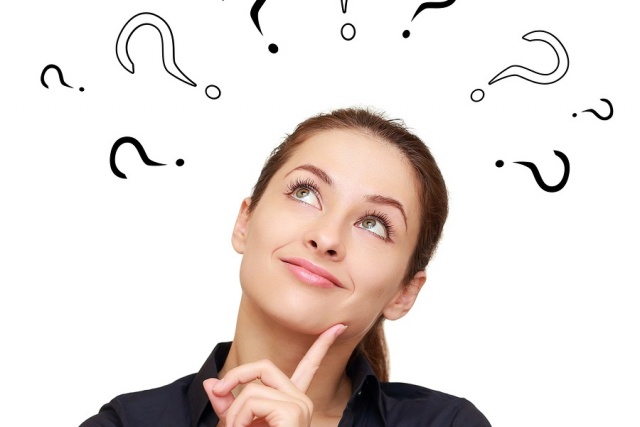 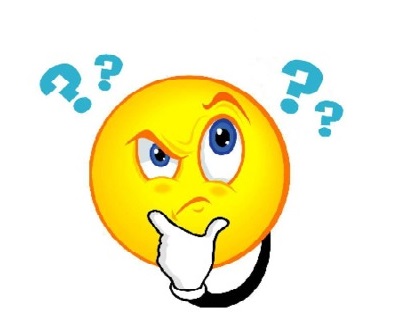 1-е задание 
Игра  «Скоростное шоссе»
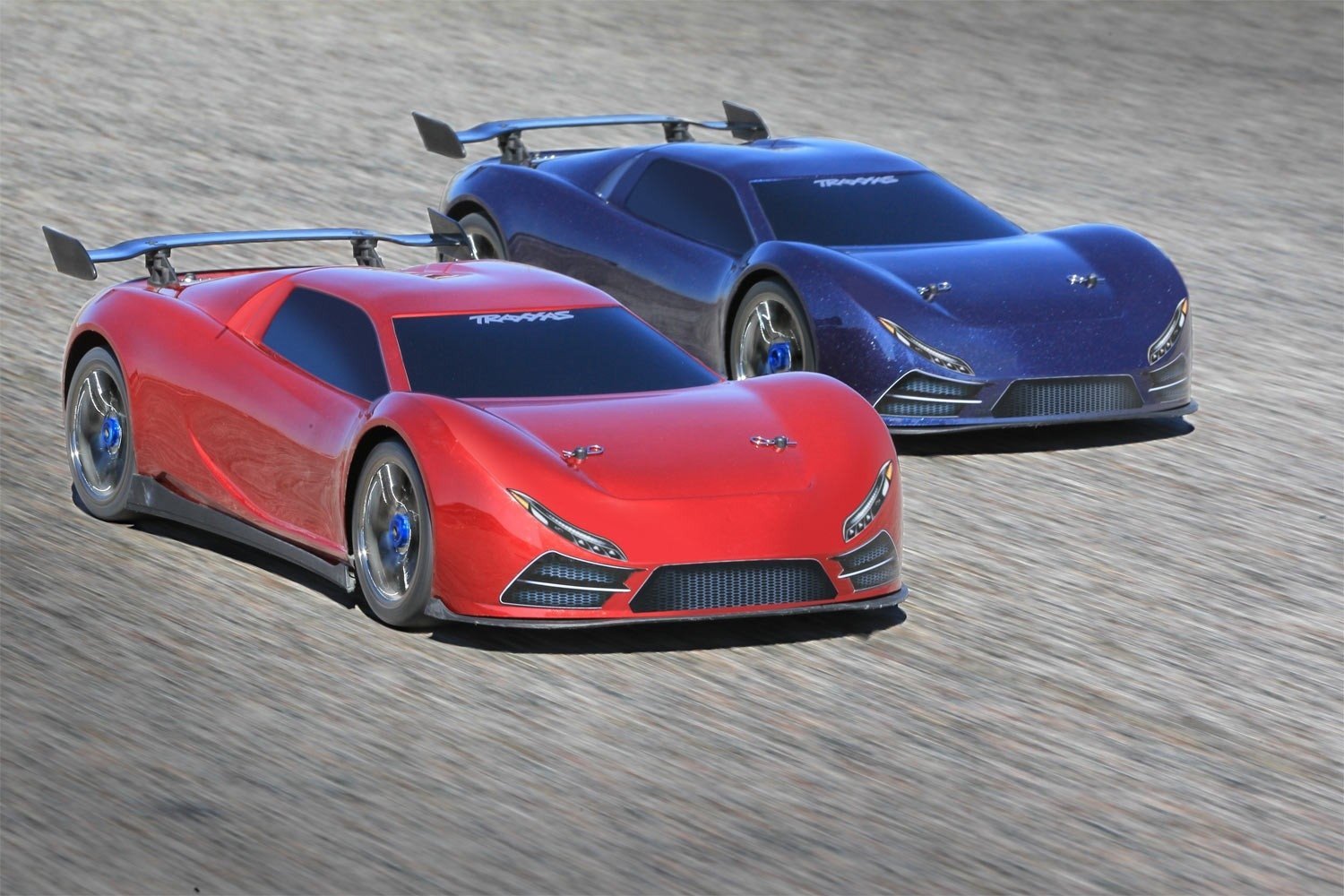 2-е задание: 
«Найди правильный ответ»
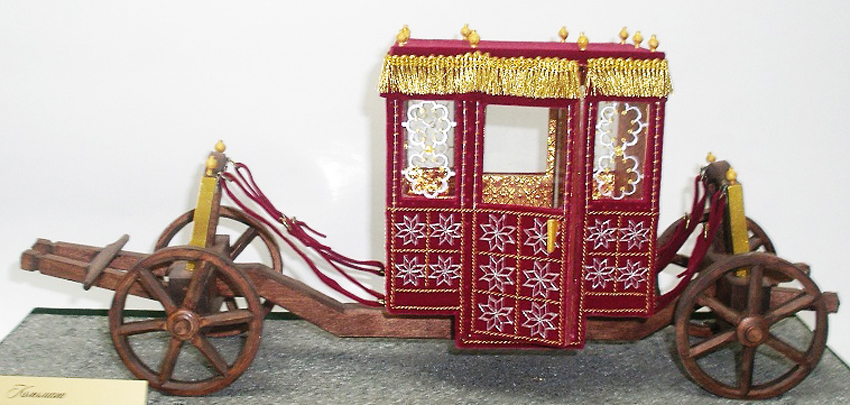 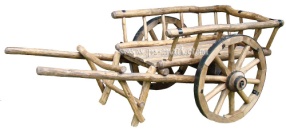 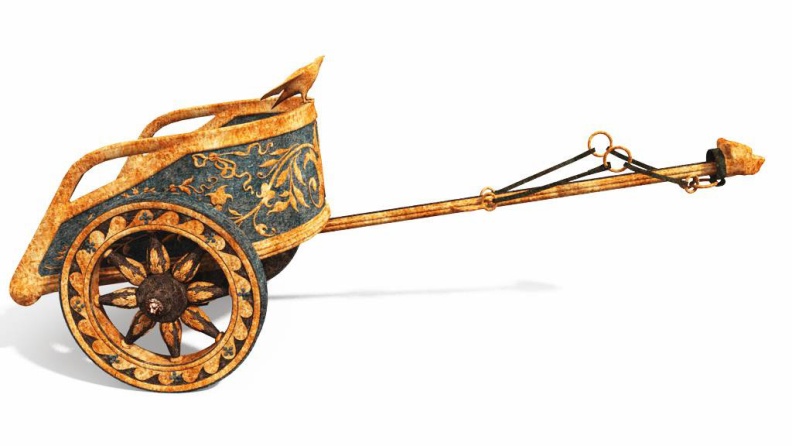 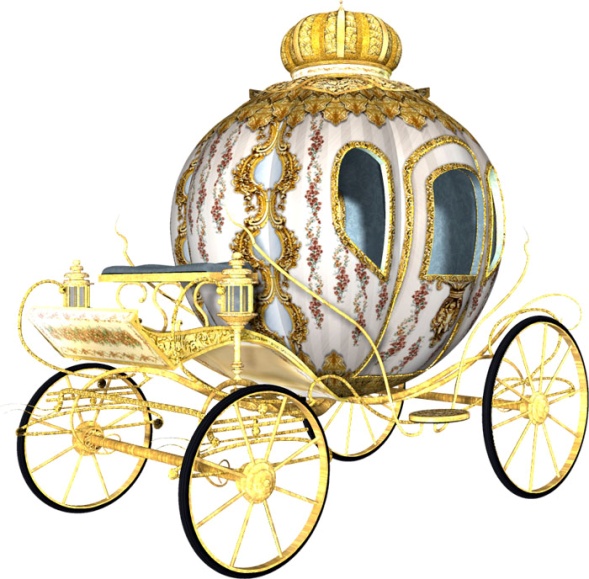 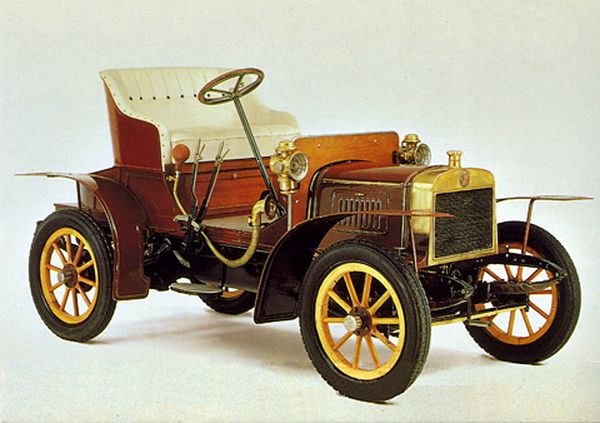 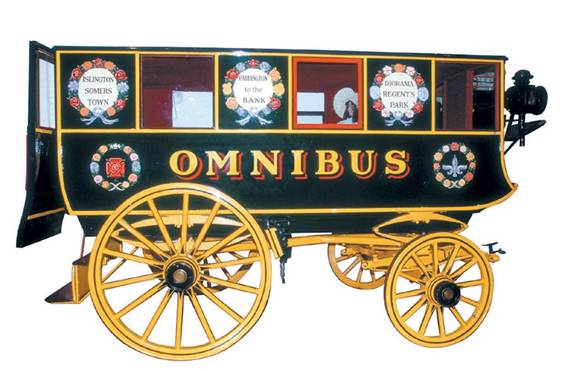 3-е задание: 
Музыкальная пауза
Никогда, нигде не забывайПешеходам быть внимательным, хорошим,На проезжей части не играй,И на тротуаре не толкай прохожих
И тогда наверняка не получишь синяка,И считать тебе не надо будет шишек.Даже строгий постовой -Старый или молодой -Станет другом для девчонок и мальчишек.
3-е задание: 
Музыкальная пауза
Мимо белых полосок «переход»,Мимо красных сигналов светофораПешеход невнимательный идет,Попадает в беду он очень скоро.
Пешеход - для водителей загадка.Пешеход, что ж ты мчишься без оглядки?Жизнью не рискуй, пожалуйста, пешеход,Если рядышком находится переход.
4-е задание 
«Учимся выдвигать гипотезы»
1 команде 
- Чем могут быть полезны ...?
- Как происходит….?
2 команде 
- Что произойдёт, если…?
-  «Что нужно сделать, чтобы…..?
5-е  задание
«Развитие умения задавать вопросы»
-Игла
-Спички
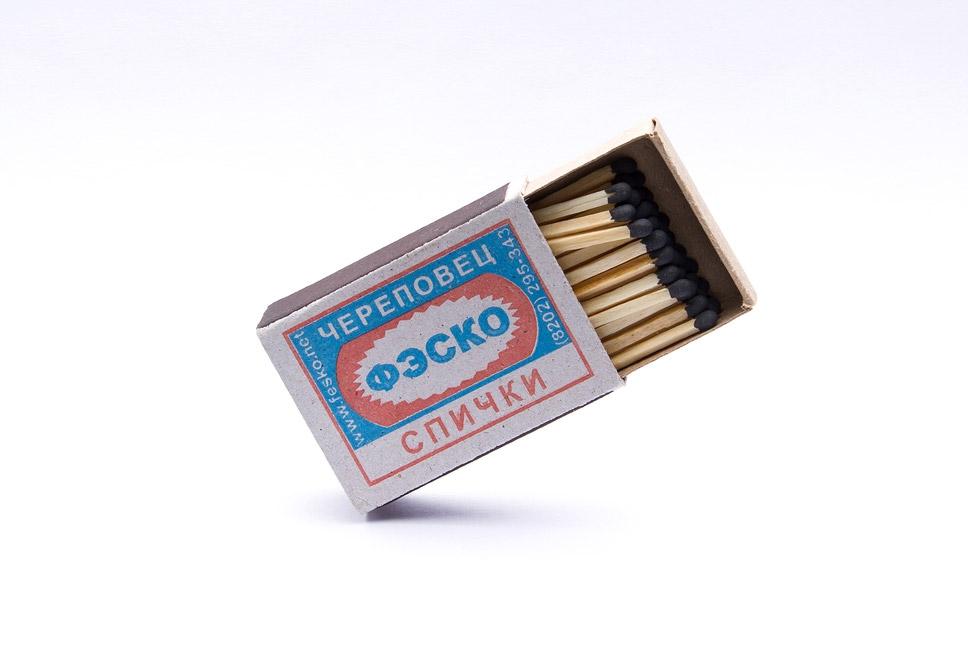 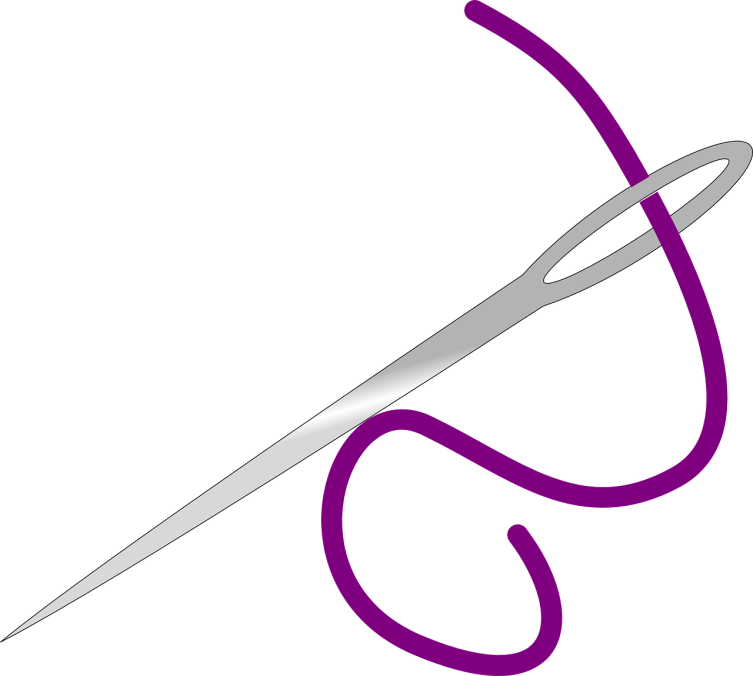 6-е  задание
«Определение понятий»
1 команде: велосипед, дорога, движение.
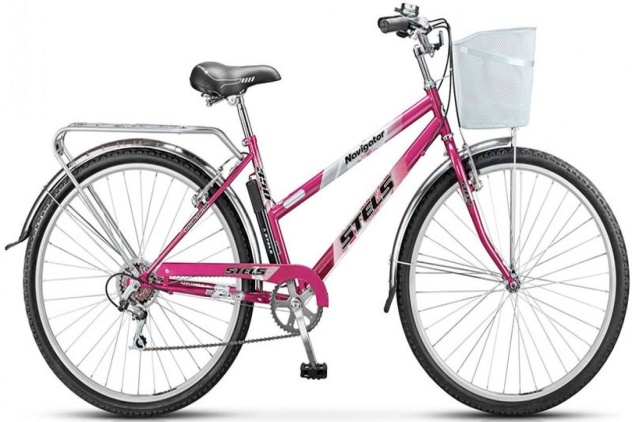 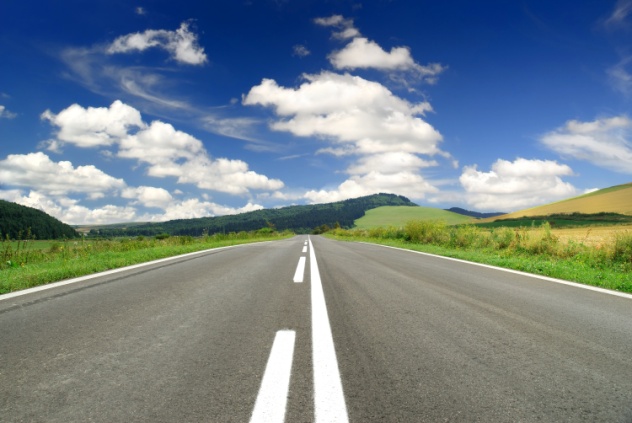 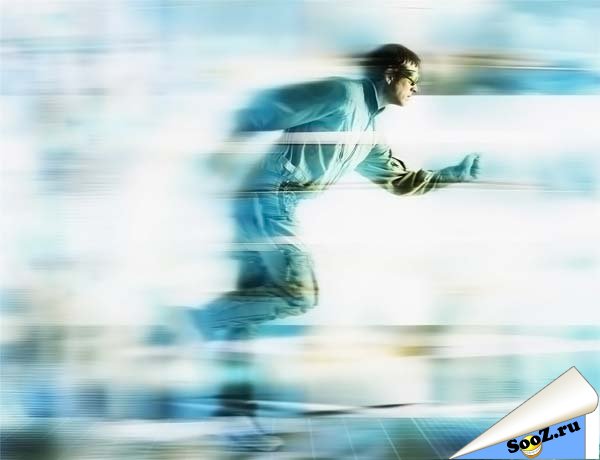 2 команде: пешеход, жезл, автобус.
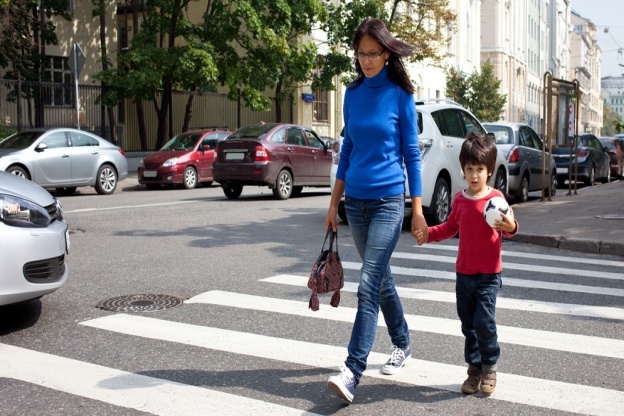 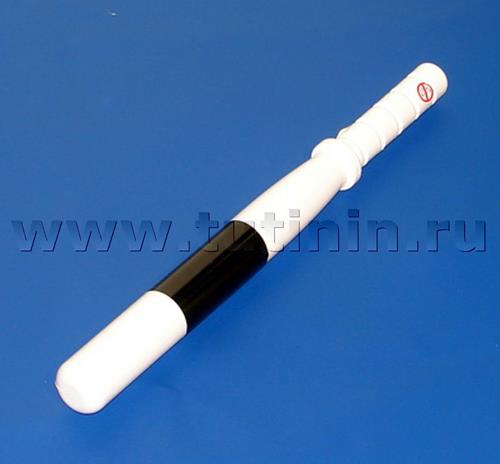 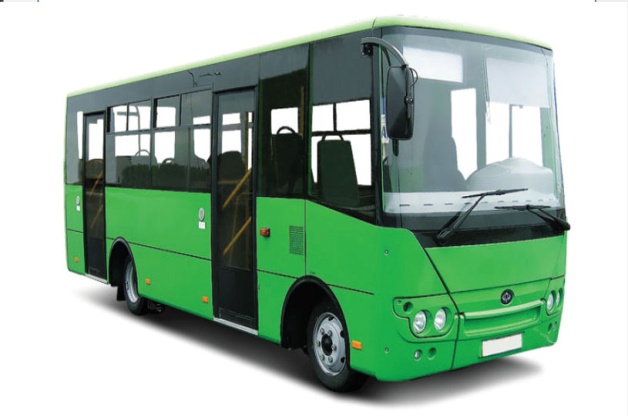 7-е  задание
«Развитие у детей умения исправлять ошибки»
1 команда:
 -  Трамвай всегда обходи спереди, а автобус – сзади. 
 -  Если ты потерялся на улице,  плачь громче, попроси первого встречного помочь тебе.
2 команда:
- При переходе через улицу нужно  сначала посмотреть  налево, а потом направо.
- Соблюдая правила пешехода, мы должны идти  по правой стороне обочины, навстречу движущемуся транспорту.
8-е  задание
«Приём логического построения событий»
1-я команда
Как должен себя вести пассажир?
Чем воспользуется пешеход, чтобы прибыть поскорее к пункту назначения?
Куда направится пешеход, чтобы сесть в общественный транспорт?
Как должен вести себя пешеход, находясь на остановке в ожидании общественного транспорта?
2-я команда
Почему нужно быть особенно осторожными, находясь на осевой линии?
Где можно перейти улицу через проезжую часть?
Как узнать то место, где переход разрешается?
Как нужно переходить по пешеходному переходу? (последовательность действий)
9-е  задание
«Осторожно, знаки!»
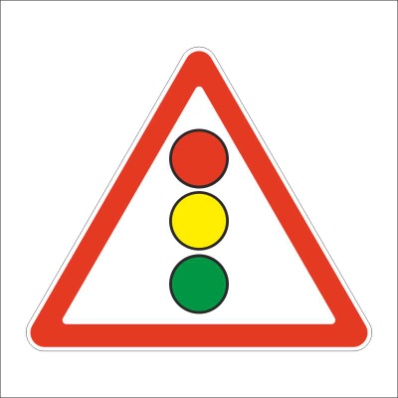 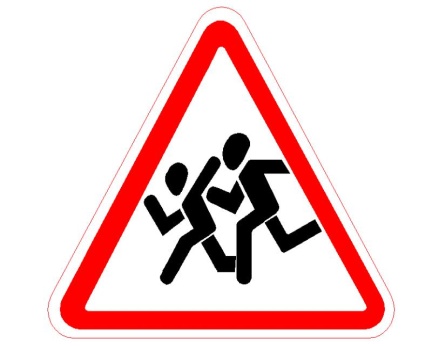 1 команда                                                                                              
«Ура! Уроки отменили!»
«Шарики без роликов»
«Игра на рояле»
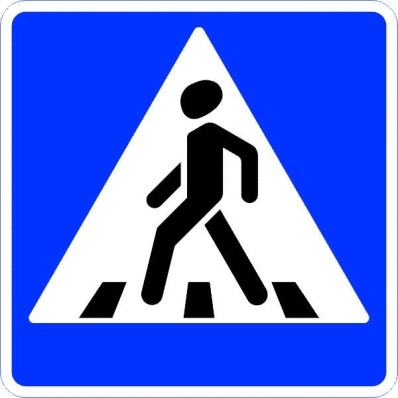 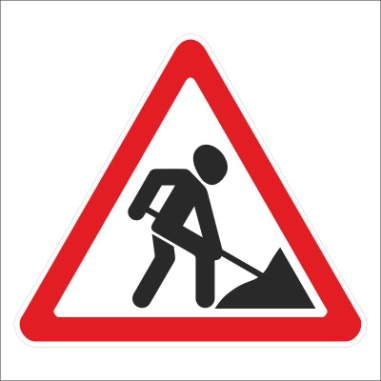 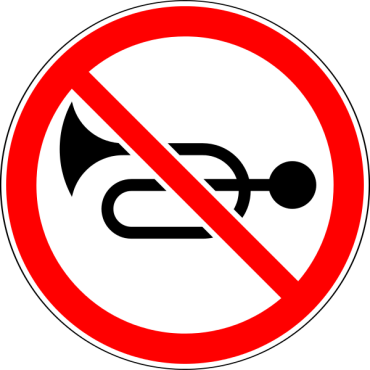 2 команда
«Клад кота Леопольда»
«Спи, моя радость, усни»
«Ветры и версты, убегающие вдаль»
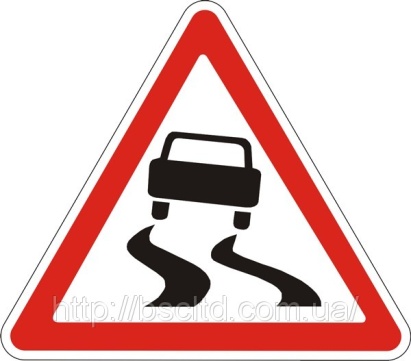 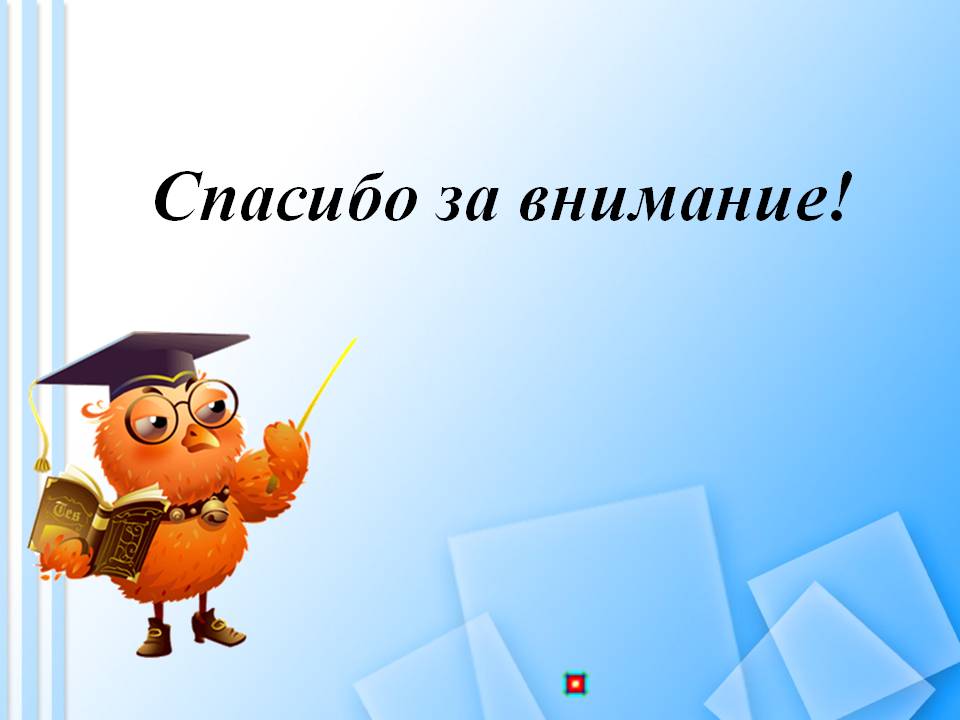